Introduction to anatomy notes
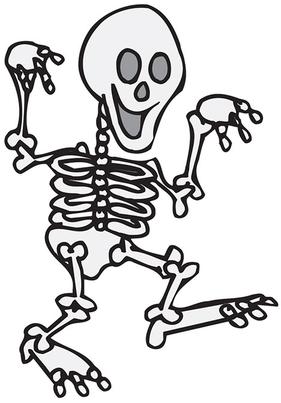 Anatomy
The study of the structure and shape of the body and body parts and their relationshop to one another.
Examining these structures is called gross anatomy {Greek: to cut (tomy) apart (ana)} when completing dissections 
Examining smaller structures like tissue or cells is called microscopic anatomy and require a microscope to be seen.
Physiology
The study of how the body and its parts work or function {physio (nature) & ology (study of)}
Many subdivisions depending on what system is being studied
Example: cardiac physiology studies the function of the heart
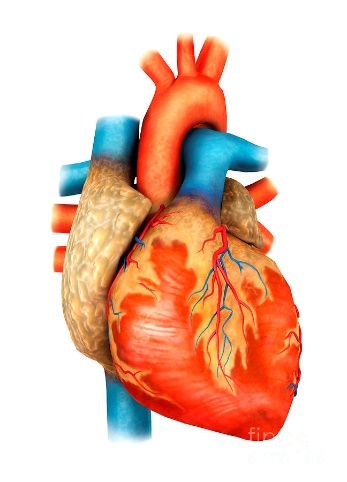 ANATOMY & PHYSIOLOGY
Always related since the parts of your body form a well organized unit and each of those parts have a job to do to make the body operate as a whole.
Example: heart & lungs working together for the blood to carry oxygen to all cells
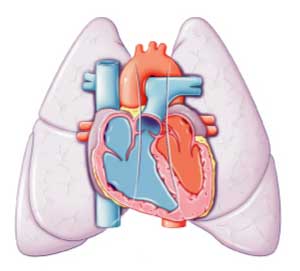 Organization
All cells have smaller parts that work together to perform functions needed by a particular type of cell.
Multi-cellular organisms have the following organization scheme:
Cell  Tissue  organ  organ system  organism
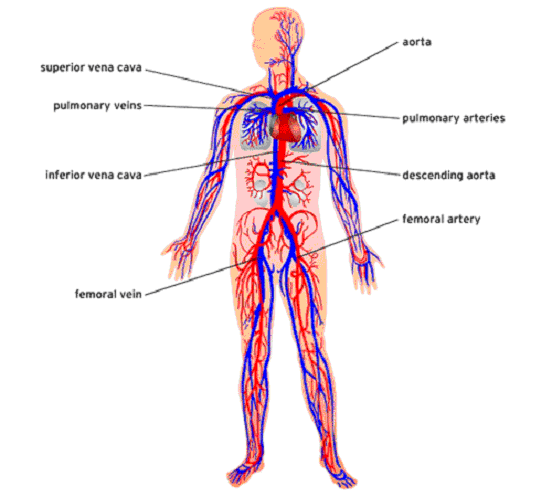 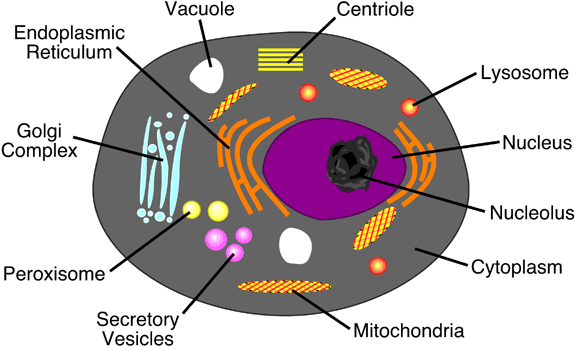 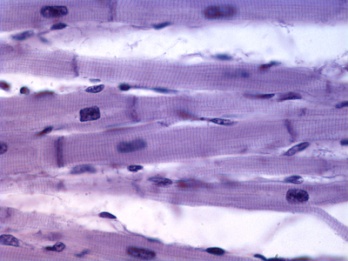 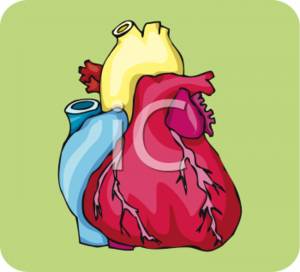 11 systems of the Human Body
Integumentary (skin)
Skeletal
Muscular
Nervous
Endocrine
Cardiovascular
Lymphatic
Respiratory
Digestive
Urinary
Reproductive
8 Necessary Life Functions
Organ systems do not work in isolation.  They work together to promote the well being of the entire body

A) Maintaining Boundaries: the “inside” must remain distinct from the “outside”
 Every cell is surrounded by an external membrane just as your whole body is covered by your skin = protection of what enters/exits
B) Movement: includes all the activities promoted by the muscular system. Also occurs with blood, food & urine

C) Responsiveness (irritability): sense changes in the environment; stimulus & response

D) Digestion: breaking down food into simple molecules and be absorbed into the blood for delivery to all body cells
E) Metabolism: chemical reactions that occur within the body cells; depends on the digestive and respiratory system to make nutrients & oxygen available; regulated by hormones
F) Excretion: removing excreta (wastes) from the body; feces, urine & carbon dioxide
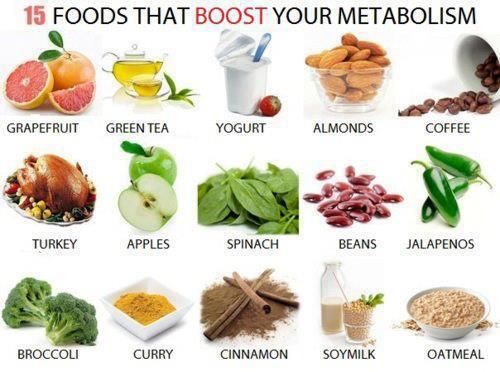 https://www.pinterest.com/pin/520658406892831190/?lp=true
G) Reproduction: produciton of offspring; can occur on the cellular or organism level

H) Growth: increase in size by increasing the number of cells
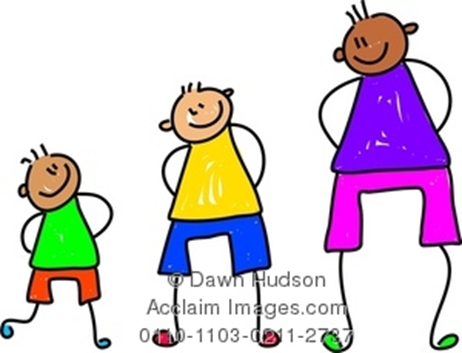 5 Survival Needs:
Nutrients (diet)
Oxygen 
Water
Body Temperature (98.6 degrees F)
Atomospheric Pressure (force exerted on the body)
Homeostasis
Describes the body’s ability to maintain relatively stable internal conditions even though the outside world is contiuously changing
Dynamic state of equilibrium
Body is in homeostasis when its needs are being adequately met
3 Components of Homeostasis
Receptor: monitors and responds to changes in the environment
Control center: determines the level at which variable is to be maintained
Effector: provides the means for the control center’s response to stimulus
Homeostatic Imbalance:
aging or disease
Organs become less efficient and homeostasis is less stable.
Examples: dehydration, diabetes, cancer, heart attack
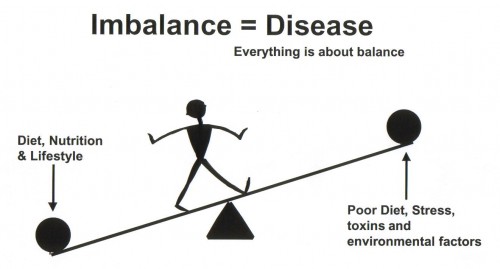 http://ainmath.com/index.php/homeostasis-imbalance